«ЭТОТ ДЕНЬ 
МЫ ПРИБЛИЖАЛИ 
КАК МОГЛИ…»
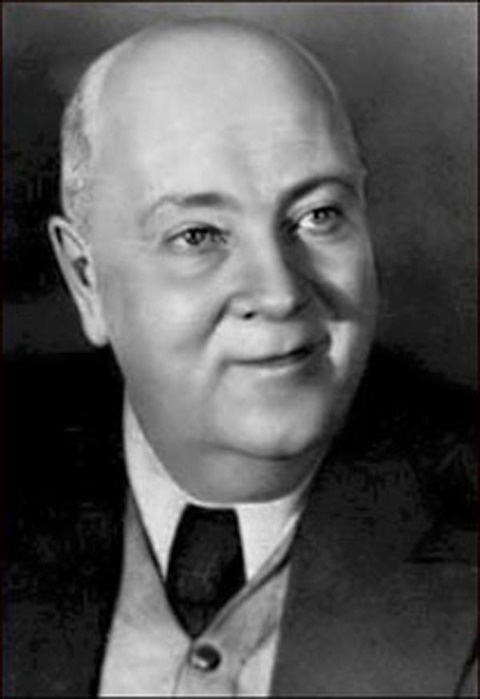 Александр
Евгеньевич ФЕРСМАН
Академик
Геохимик
Минералог.
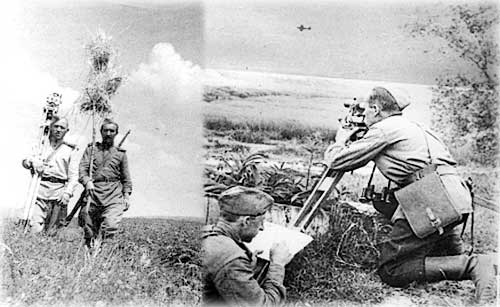 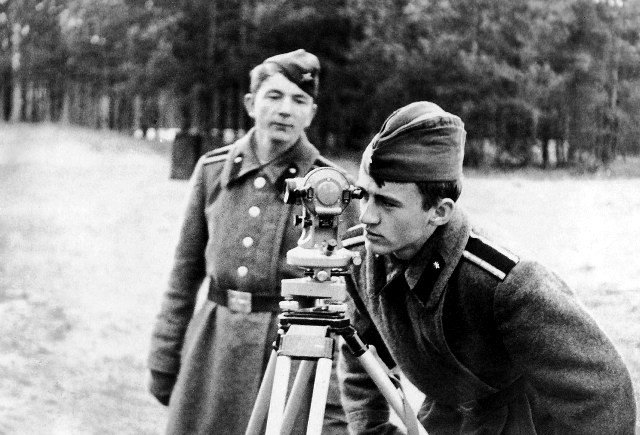 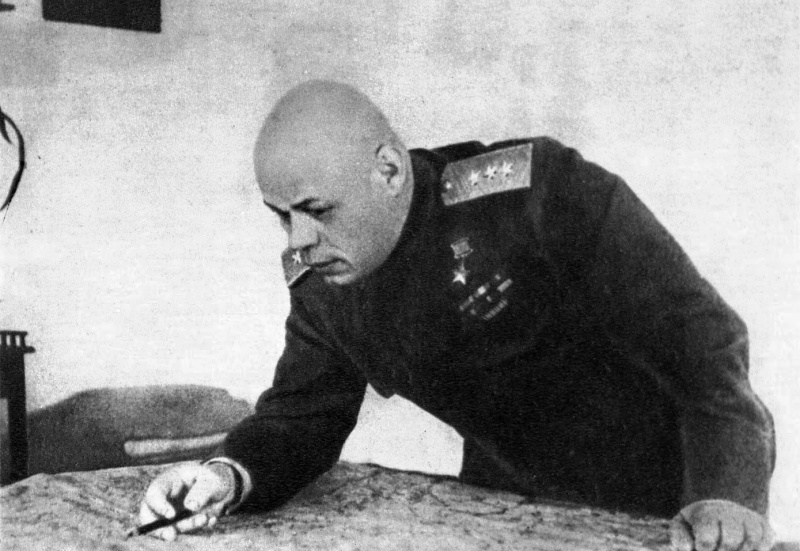 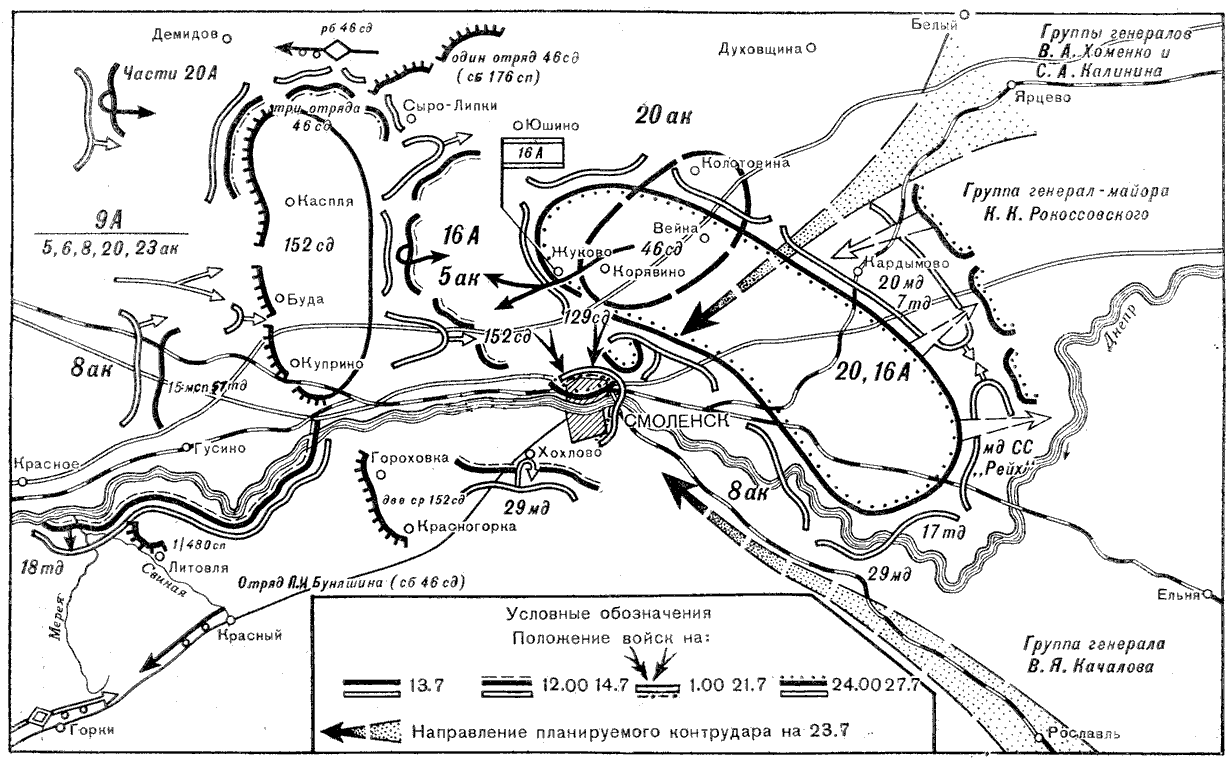 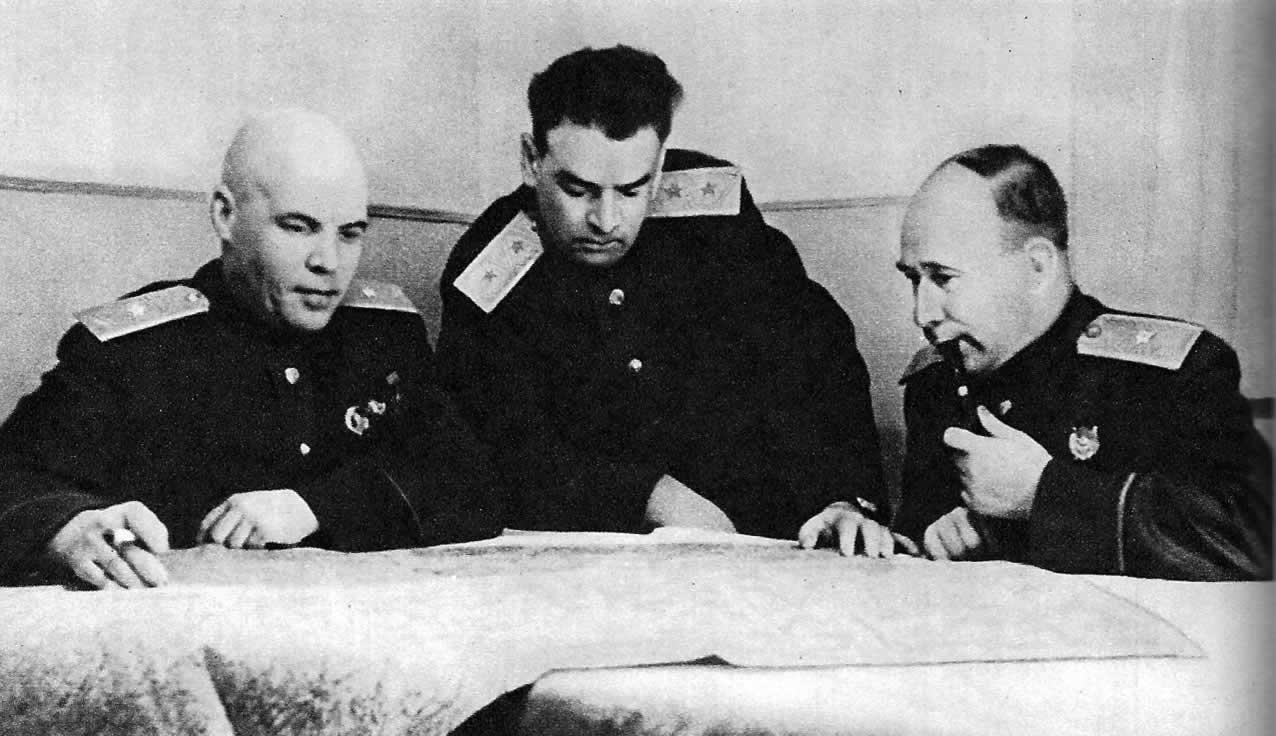 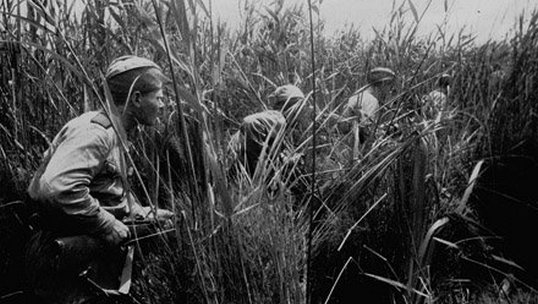 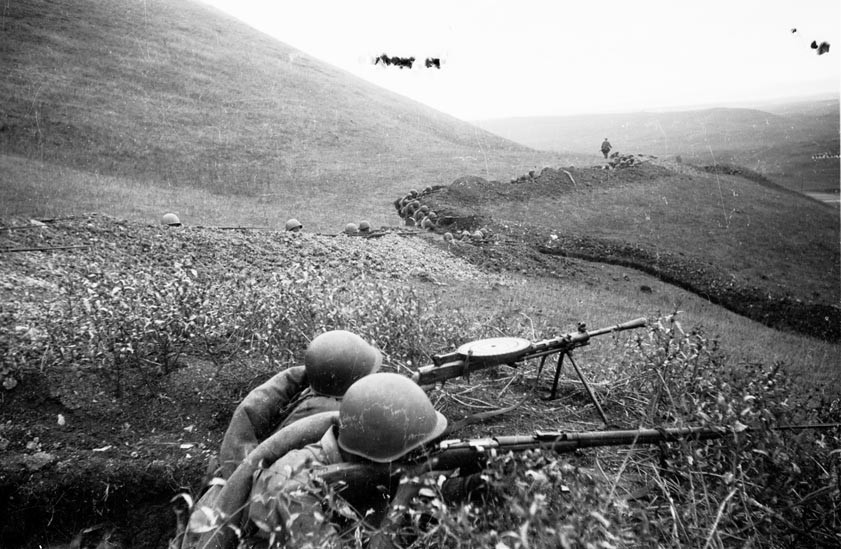 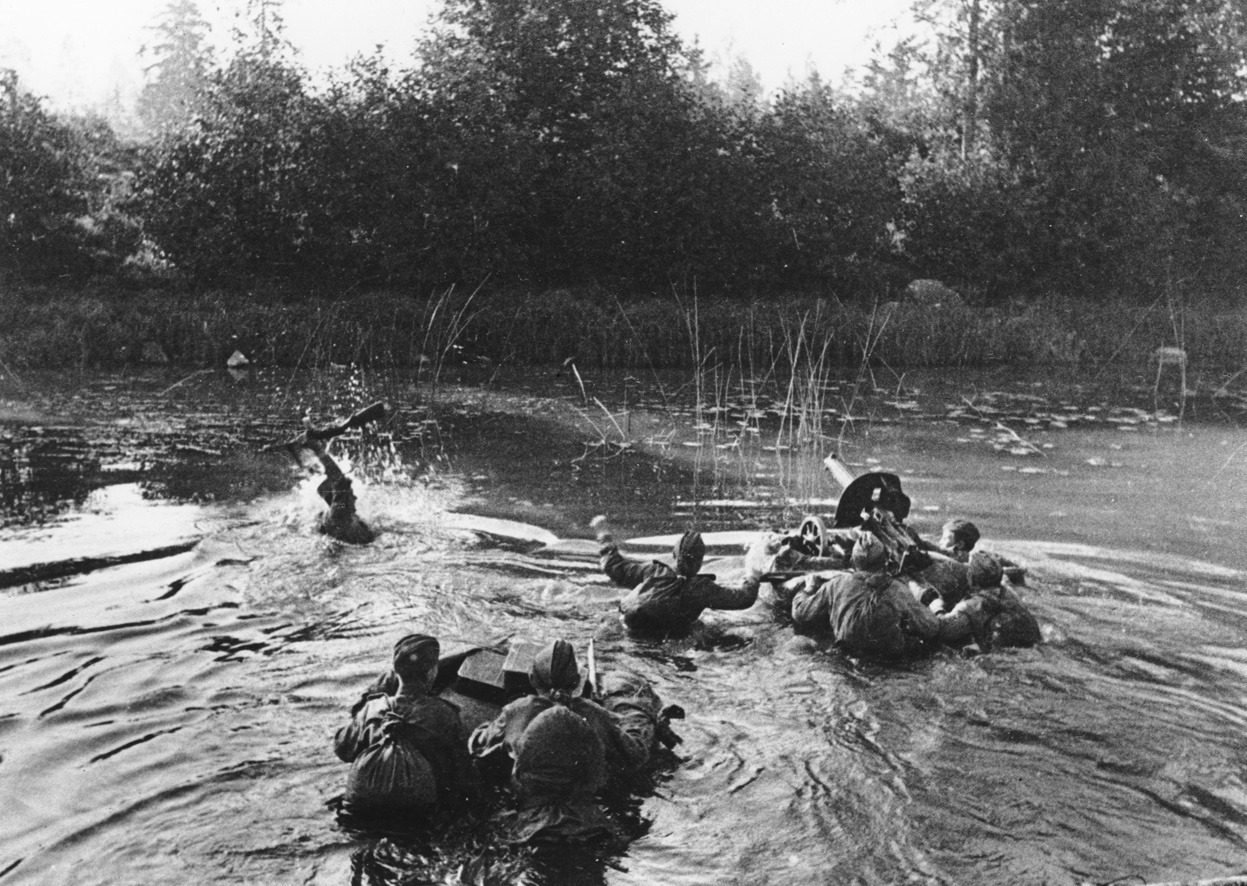 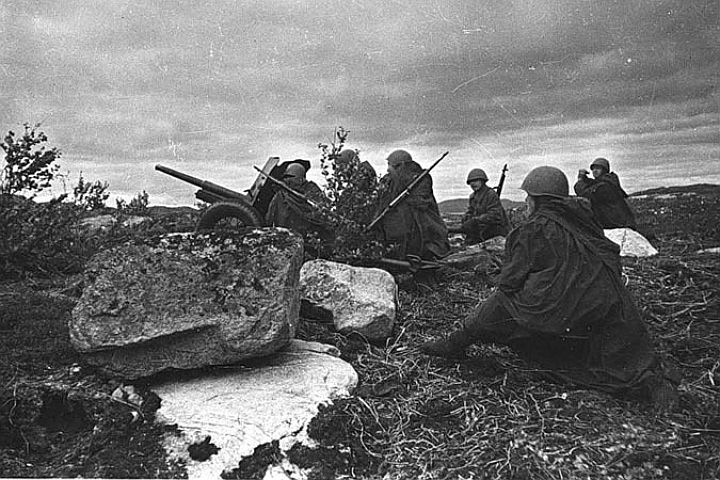 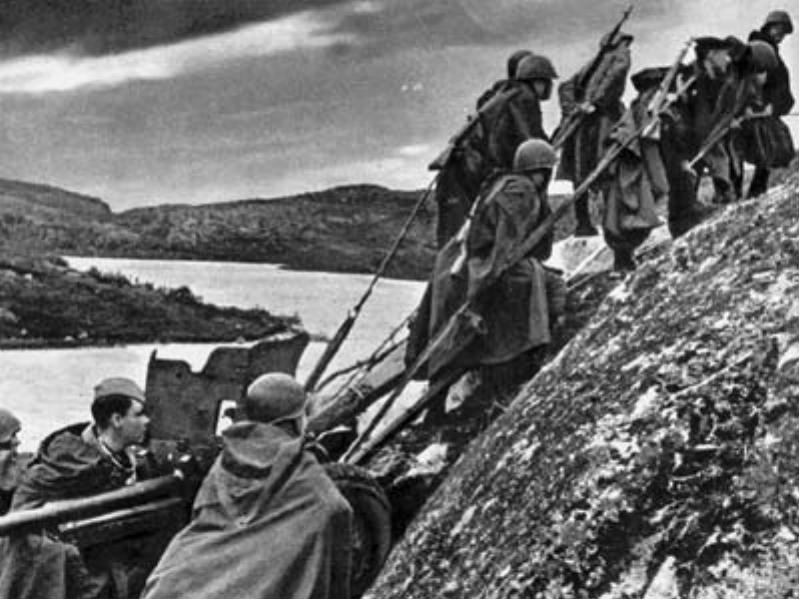 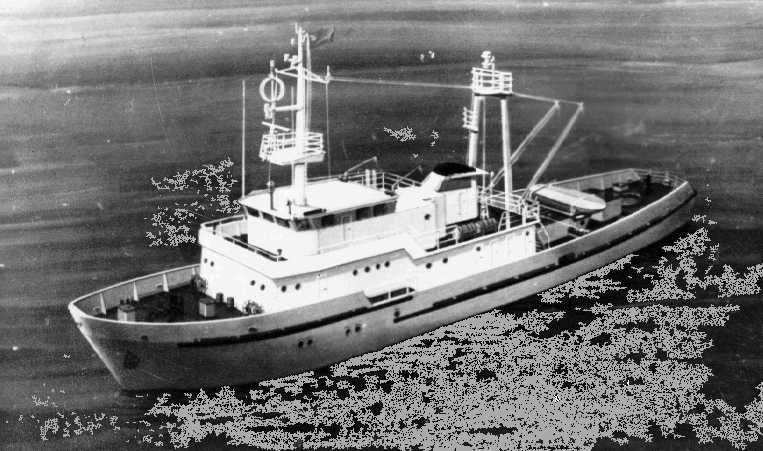 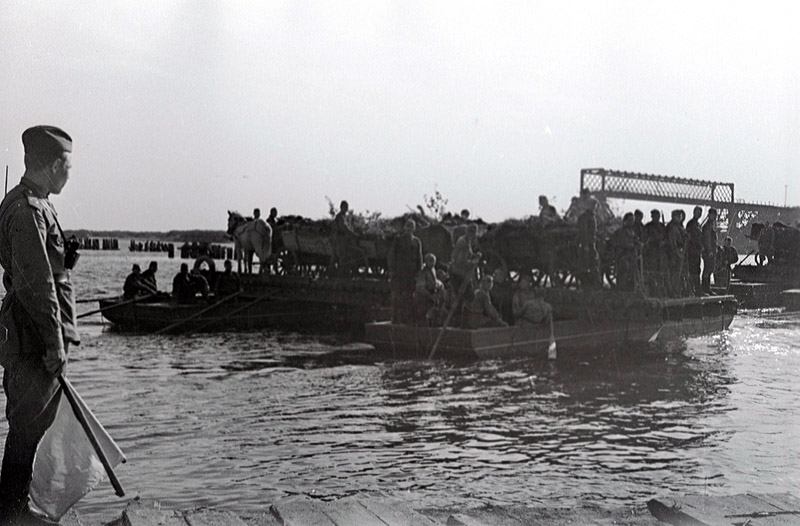 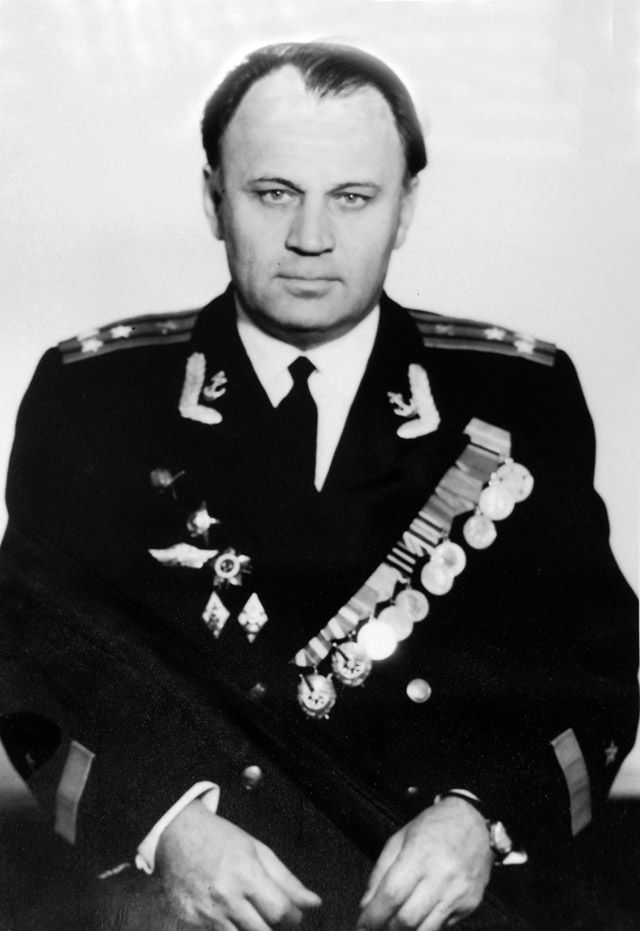 Евгений
Петрович
Чуров

гидролог
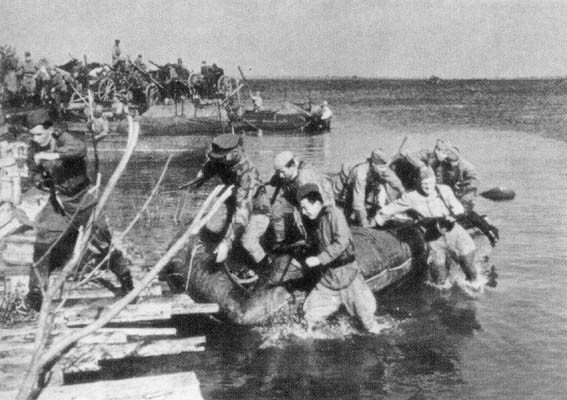 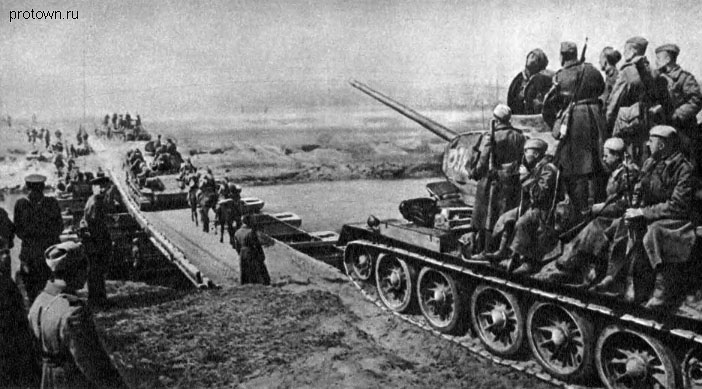 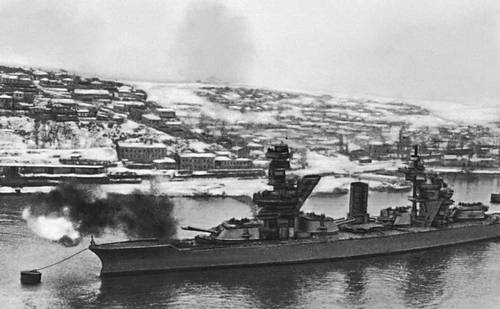 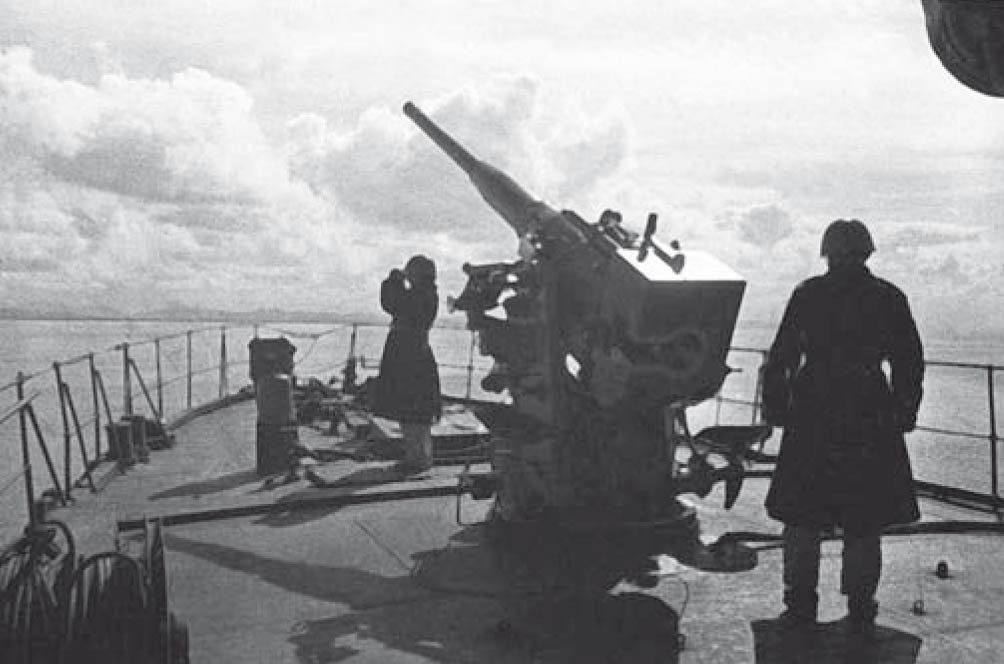 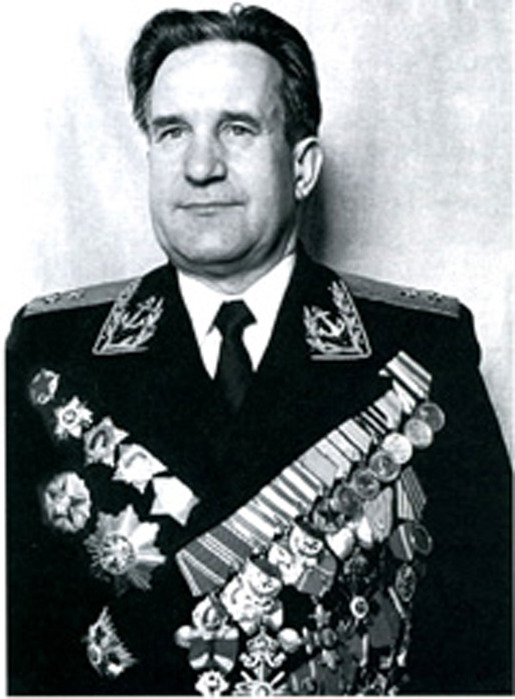 ХОЛОСТЯКОВ
ГЕОРГИЙ 
НИКИТИЧ
Советский
Военачальник
гидрограф